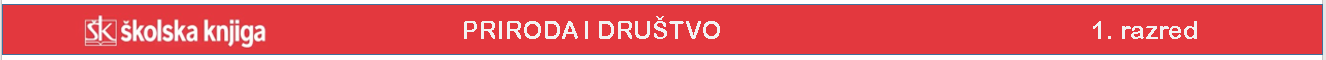 PRIRODA I DRUŠTVO                                                            1. razred
BOŽIĆ
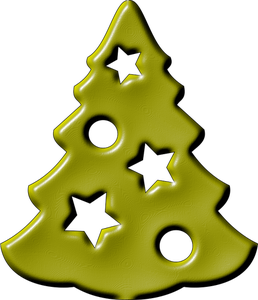 BOŽIĆ JE BLAGDAN
RADOSTI, MIRA I LJUBAVI.
 .
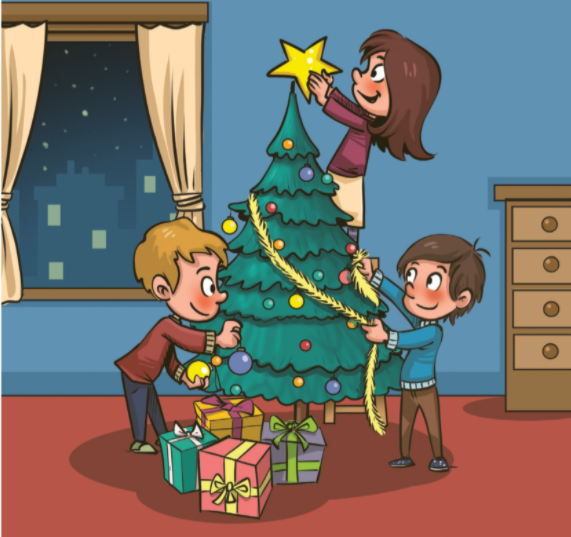 ŠTO RADI OBITELJ PRIKAZANA NA SLICI?
ZAŠTO TO RADE?
NA BADNJU VEČER UKRAŠAVAMO BOŽIĆNO DRVCE.
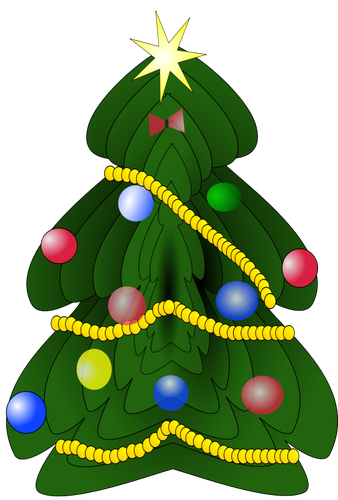 NA POLNOĆKI SLAVIMO ROĐENJE
 MALOG ISUSA.
SRETAN BOŽIĆ!
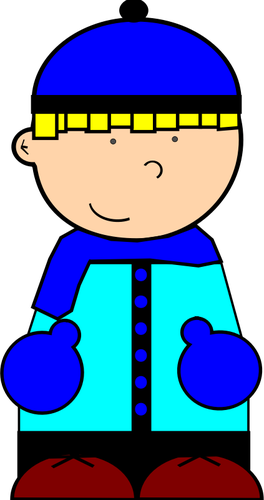 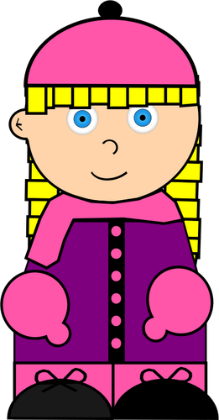 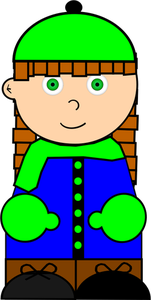 ČESTITAMO BOŽIĆ RIJEČIMA:
KOJU SLIKU NE POVEZUJEŠ S BOŽIĆEM?
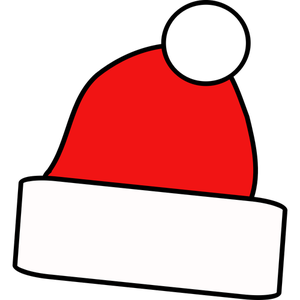 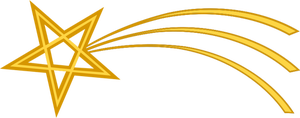 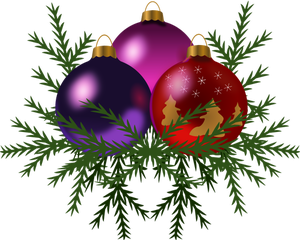 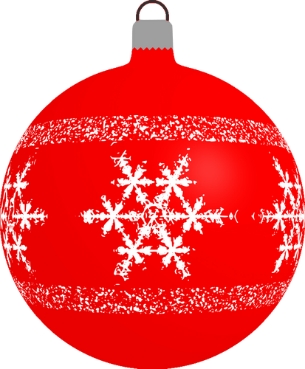 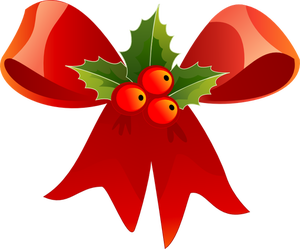 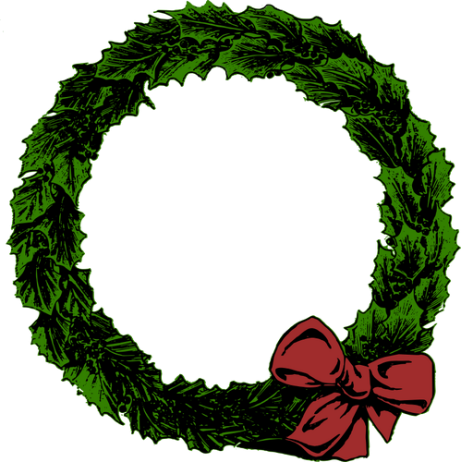 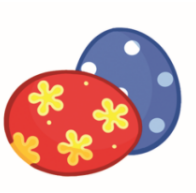 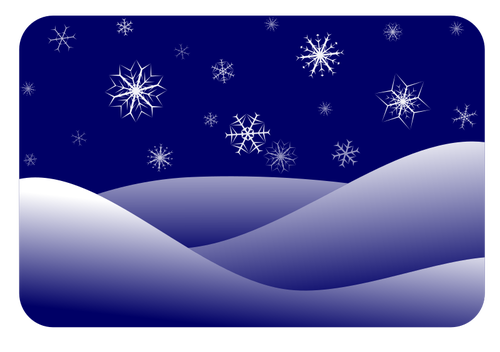 PJEVAJMO
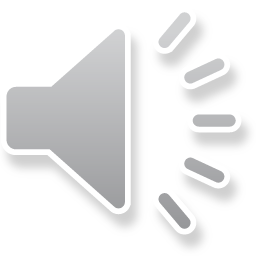 Mali bubnjar
YouTube
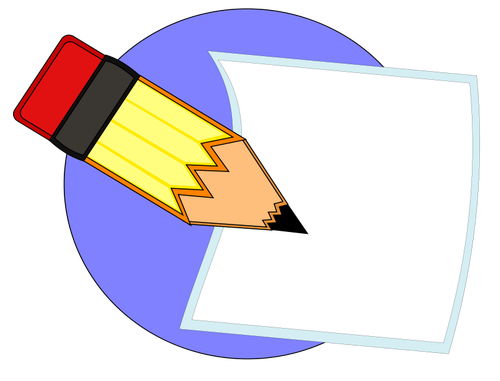 NACRTAJ NAJDRAŽI 
BOŽIĆNI UKRAS.